Комнатный цветок «Бальзамин»
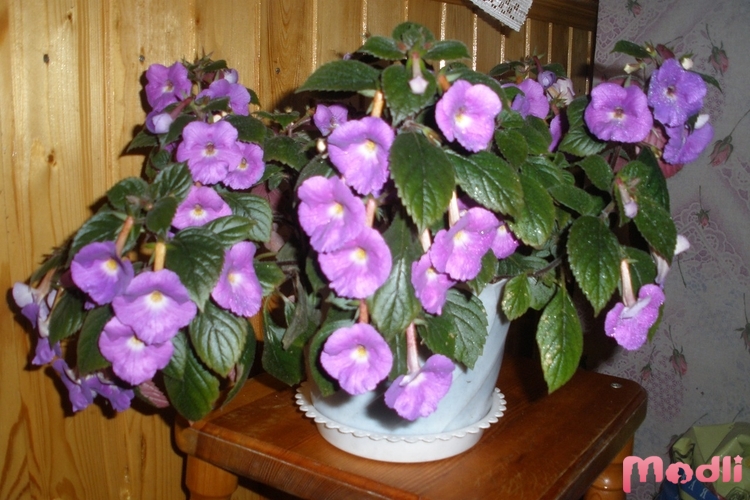 Цель проекта:научиться высаживать черенки комнатного цветка «Бальзамина».
Задачи
Учить правильно сажать и выращивать комнатные растения;
     Роль комнатных растений для жизни и                    деятельности человека.;
воспитывать интерес и любовь к растениям, желание ухаживать за ними;
Сделать зарисовки эксперимента.
Актуальность  формирование  системы элементарных экологических знаний о растительном мире

Объектом  исследования: Цветок Бальзамин
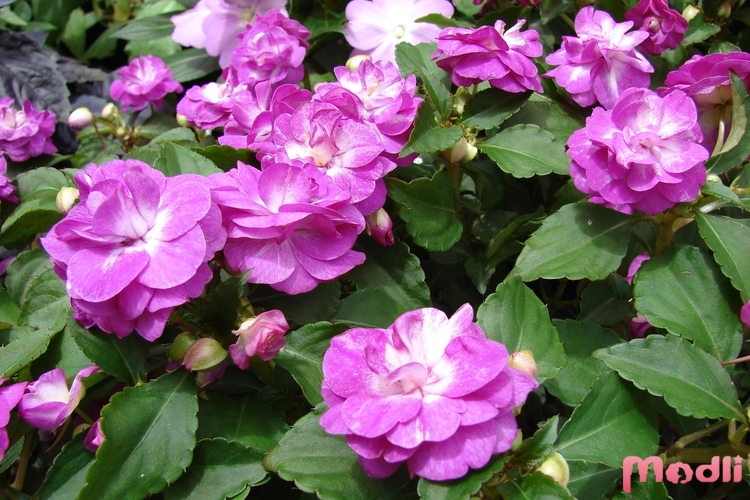 Уход за бальзаминами
Бальзамины теплолюбивы, светолюбивы и не любят сквозняков
Для содержания зимой необходимо светлое, с температурой около 15 градусов помещение и умеренный полив. 
    В домашних условиях растению хорошо подходят южные и западные окна, восточные тоже можно использовать. Летом их можно выносить на открытый воздух или высадить на открытый грунт.
Бальзамины, нуждаются в легком, рыхлом, в меру питательном грунте.       Излишне питательный грунт может привести к усилению роста зеленой массы, а это, в свою очередь, не слишком хорошо сказывается на цветении. Слишком рыхлая почва тоже не подойдёт, так как в ней растение не будет устойчиво расти
Размножение
Бальзамин может размножаться двумя способами: черенками или семенами.
12 октября- срезка черенков
21 октября- появились корни
№1 Посадка бальзамина в натуральный торфогрунт
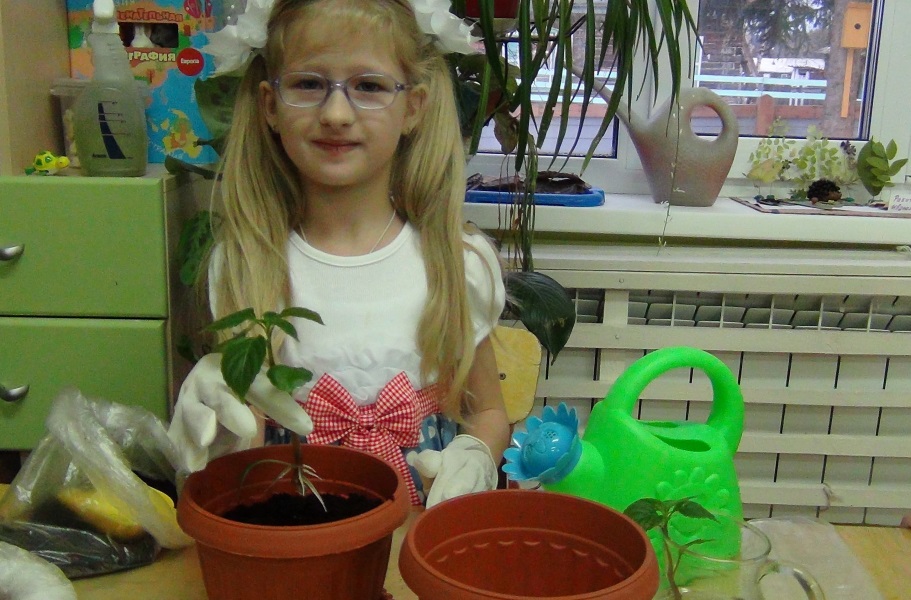 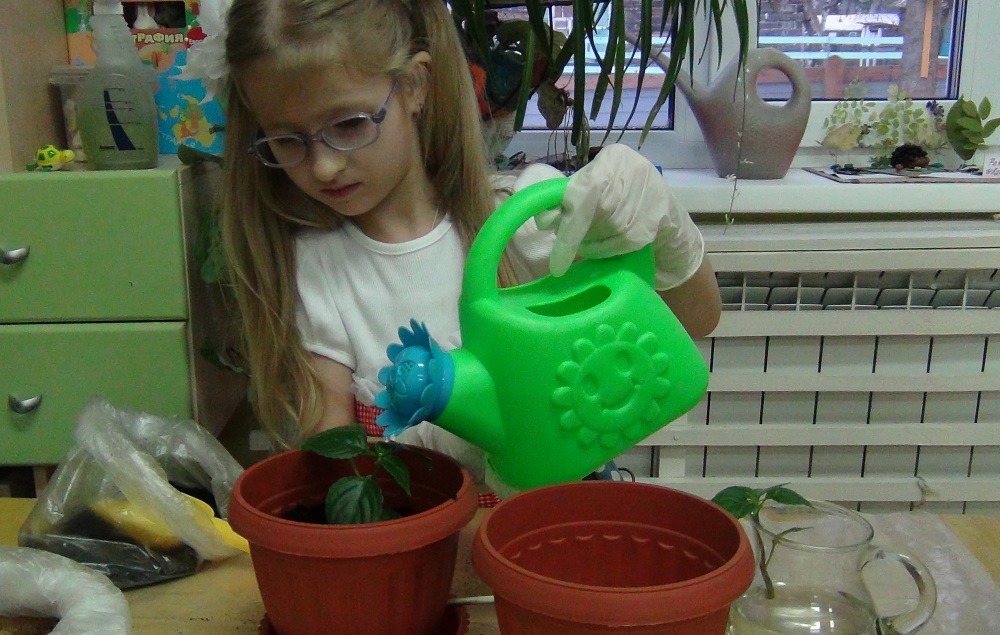 №2 Посадка бальзамина в смесь песка с глиной
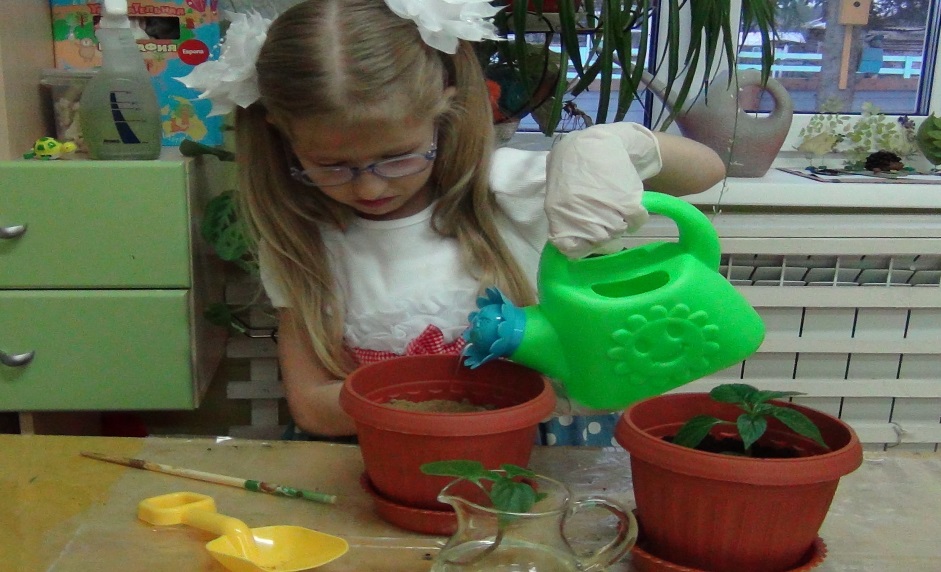 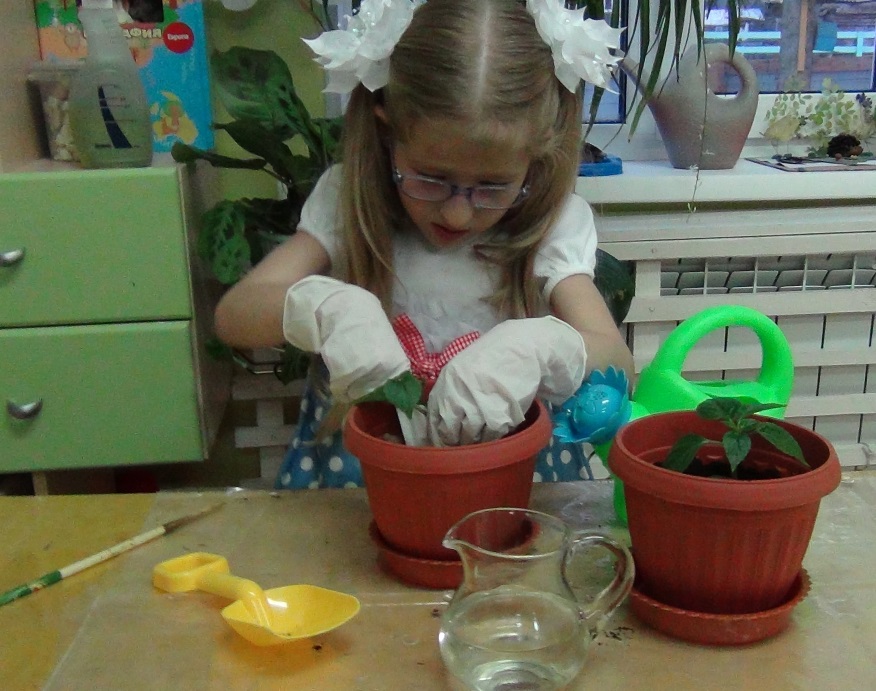 Посадка завершена
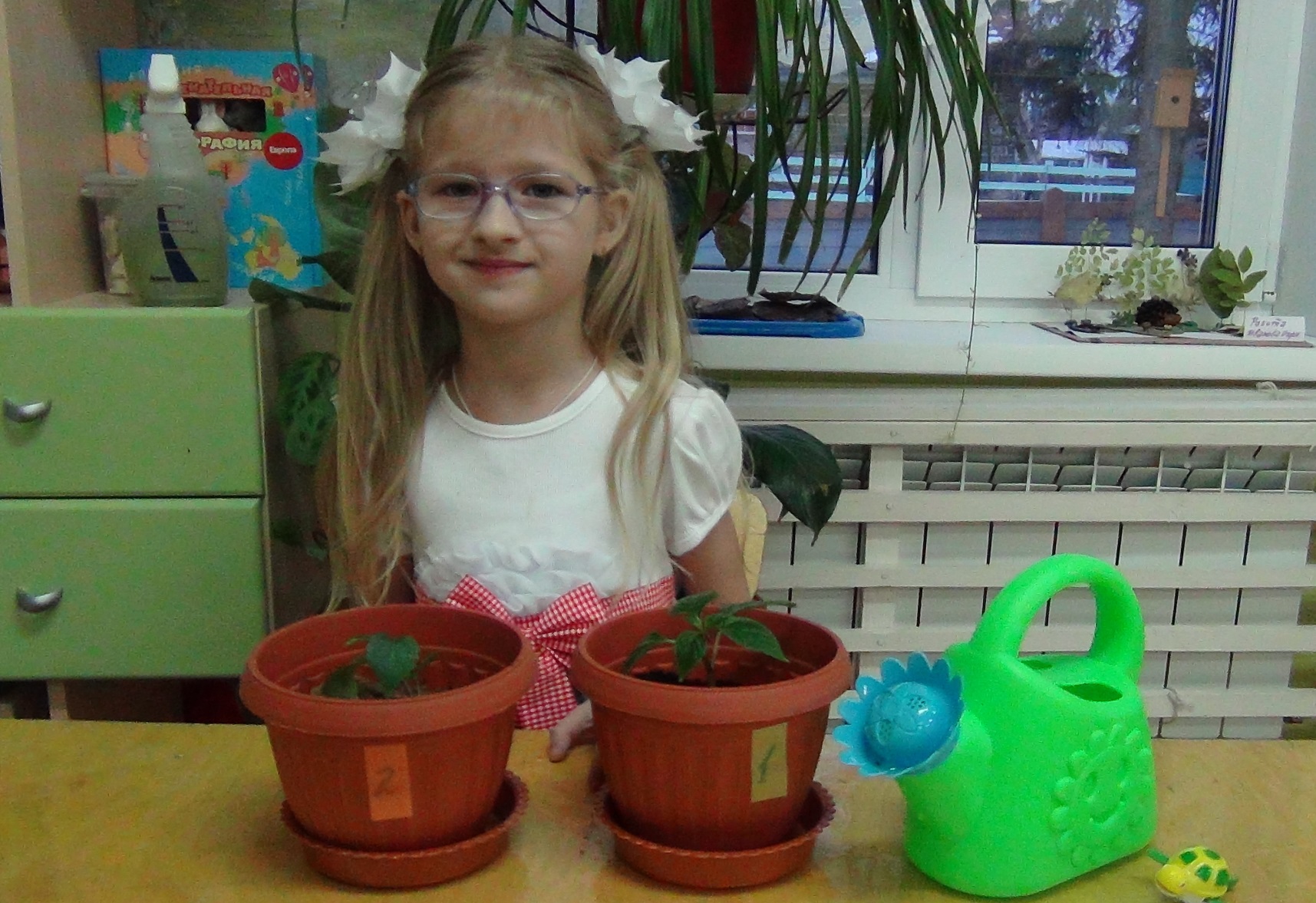 Заключение
В результате дальнейших наблюдений увидели, что черенки с корнями прижились и начали расти.
 Сделали вывод, что растения можно сажать с помощью черенков, и рост их зависит от почвы. В натуральном торфогрунте бальзамин лучше растет, а в смеси из песка с глиной у бальзамина  рост замедлился.
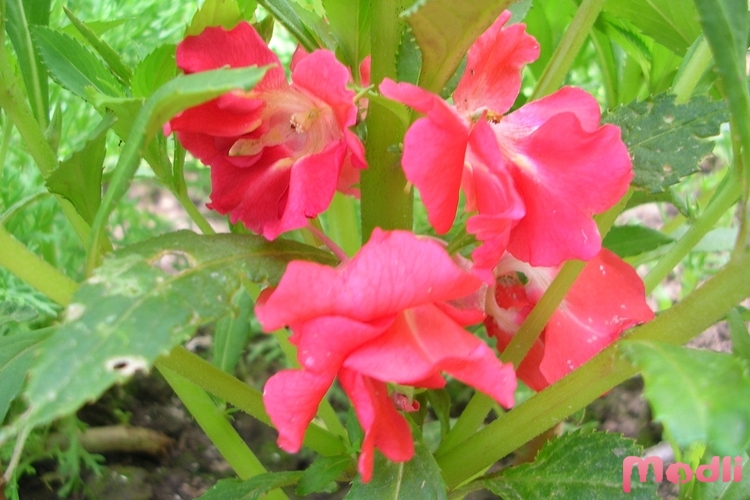